Seminar Real-World Application in RFID-Aided Supply Chain
Wissenschaftliches Arbeiten / Schreiben / Präsentieren
Agenda
Wissenschaftliches Arbeiten
Wissenschaftliches Schreiben
Wissenschaftliches Präsentieren
EPIC | Real-Worl Application in RFID-Aided Supply Chains | Wissenschaftliches Vorgehen |
Agenda
Wissenschaftliches Arbeiten
Zielsetzungen & Rahmenbedingungen
Erkenntnistheoretische Paradigmen 
Forschungsmethodiken
Wissenschaftlicher Ausdrucksstil
Wissenschaftliches Zitieren & Nutzung von Quellen
Wissenschaftliches Schreiben
Wissenschaftliches Präsentieren
EPIC | Real-Worl Application in RFID-Aided Supply Chains | Wissenschaftliches Vorgehen |
Zielsetzungen & Rahmenbedingungen
Auf den Schultern von Giganten
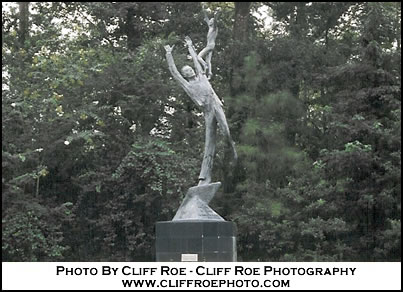 EPIC | Real-Worl Application in RFID-Aided Supply Chains | Wissenschaftliches Vorgehen |
Zielsetzungen & Rahmenbedingungen
Erweiterung des Wissens der Menschheit
Identifikation eines unbeantworteten Problems 
Aufstellen eines Problems oder einer Frage 
Lösung eines Problems oder einer Frage
Überblick über existierende Literatur / verwandte Probleme
Organisation von Argumenten und Resultaten
Kurz, 
fundiert und 
aussagekräftig.
EPIC | Real-Worl Application in RFID-Aided Supply Chains | Wissenschaftliches Vorgehen |
Zielsetzungen & Rahmenbedingungen
Research for Dummies a.k.a. 	“Der Feynman‘sche Problemlösungsalgorithmus“

Write down the problem. 
Think very hard. 
Write down the solution.
EPIC | Real-Worl Application in RFID-Aided Supply Chains | Wissenschaftliches Vorgehen |
Agenda
Wissenschaftliches Arbeiten
Zielsetzungen & Rahmenbedingungen
Erkenntnistheoretische Paradigmen 
Forschungsmethodiken
Wissenschaftlicher Ausdrucksstil
Wissenschaftliches Zitieren & Nutzung von Quellen
Wissenschaftliches Schreiben
Wissenschaftliches Präsentieren
EPIC | Real-Worl Application in RFID-Aided Supply Chains | Wissenschaftliches Vorgehen |
Erkenntnistheoretische Paradigmen
Behavioristisches / verhaltenswiss. Paradigma (Behavioral Science)
“Reaktiver Ansatz“
Analyse von 
Ausgestaltung
Wirkung 
	verfügbarer IT-Lösungen auf 
Unternehmen
Märkte
EPIC | Real-Worl Application in RFID-Aided Supply Chains | Wissenschaftliches Vorgehen |
Erkenntnistheoretische Paradigmen
Konstruktionswissenschaftliches Paradigma (Design Science)
“Proaktiver Ansatz“
Entwicklung nützlicher IT-Lösungen
Schaffen und Evaluieren von 
Modellen, 
Methoden und 
Systemen
EPIC | Real-Worl Application in RFID-Aided Supply Chains | Wissenschaftliches Vorgehen |
Design Science
Hevner et al. (2004)
EPIC | Real-Worl Application in RFID-Aided Supply Chains | Wissenschaftliches Vorgehen |
Agenda
Wissenschaftliches Arbeiten
Zielsetzungen & Rahmenbedingungen
Erkenntnistheoretische Paradigmen 
Forschungsmethodiken
Wissenschaftlicher Ausdrucksstil
Wissenschaftliches Zitieren & Nutzung von Quellen
Wissenschaftliches Schreiben
Wissenschaftliches Präsentieren
EPIC | Real-Worl Application in RFID-Aided Supply Chains | Wissenschaftliches Vorgehen |
Forschungsmethodiken
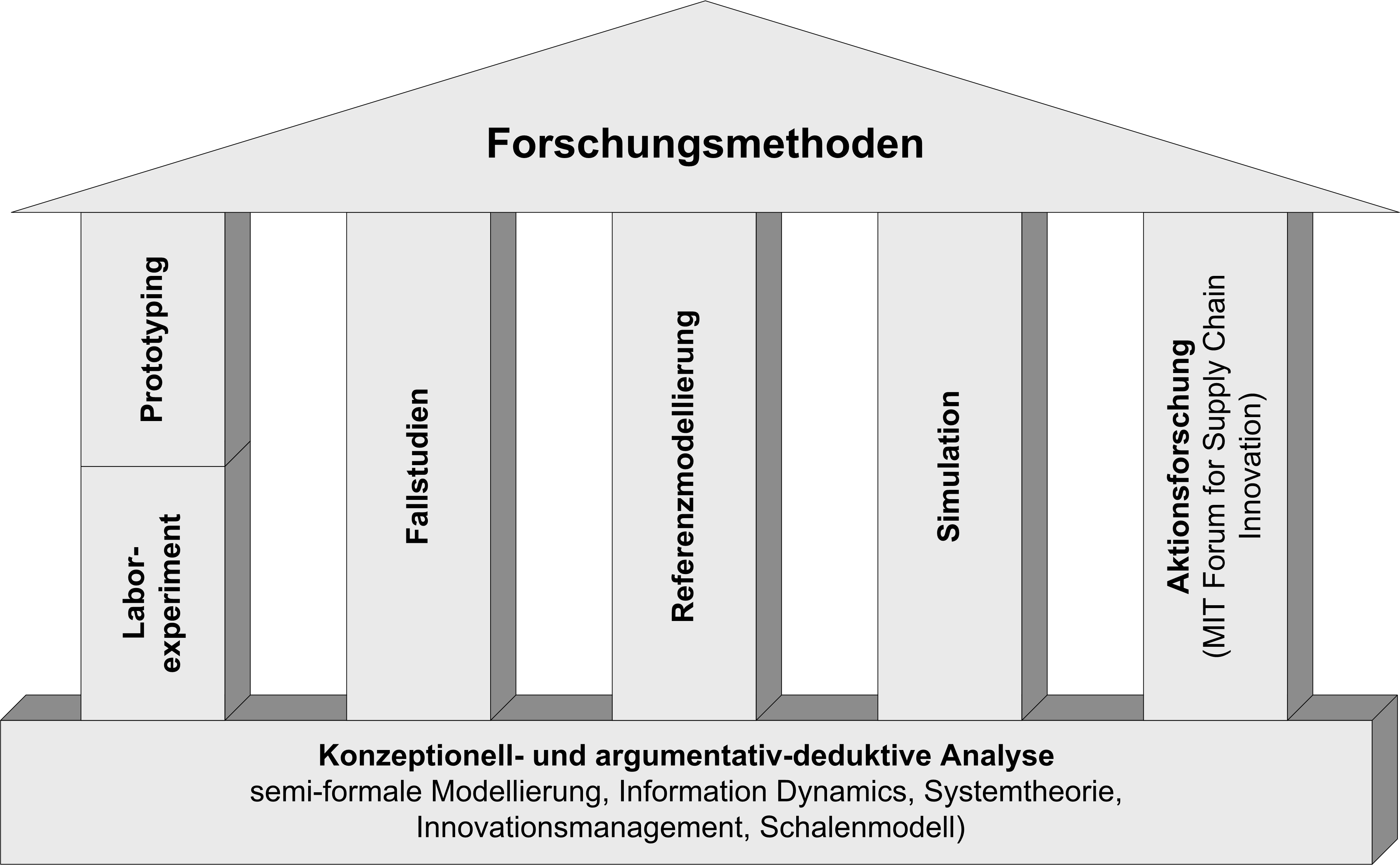 EPIC | Real-Worl Application in RFID-Aided Supply Chains | Wissenschaftliches Vorgehen |
Forschungsmethodiken
Konzeptionell- und argumentativ-deduktive Analyse
Semi-formale Modellierung 
Petrinetze, 
UML
…
Sprachliche Modelle
Information Dynamics
Systemtheorie
Innovationsmanagement
…
Strukturierungsmethoden 
SCOR-Modell
Schalenmodell
…
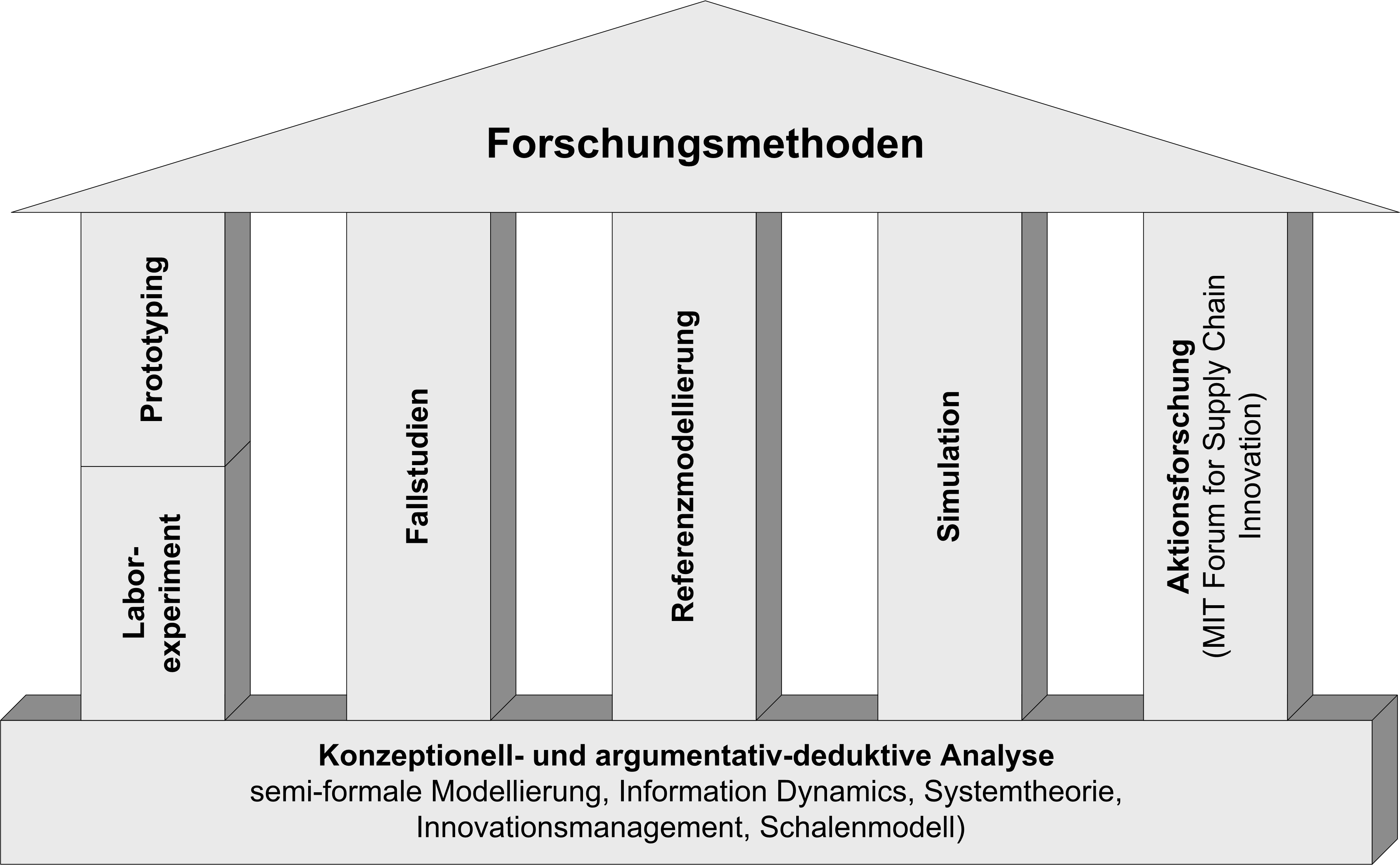 EPIC | Real-Worl Application in RFID-Aided Supply Chains | Wissenschaftliches Vorgehen |
Forschungsmethodiken
Prototyping
Entwicklung &
Evaluierung von Vorabversionen zum
Lernen und Verbessern
Laborexperiment
Analyse von Kausalitäten in kontrollierter Umgebung
Labor = künstliche Umgebung
Verifikation von Prototypen
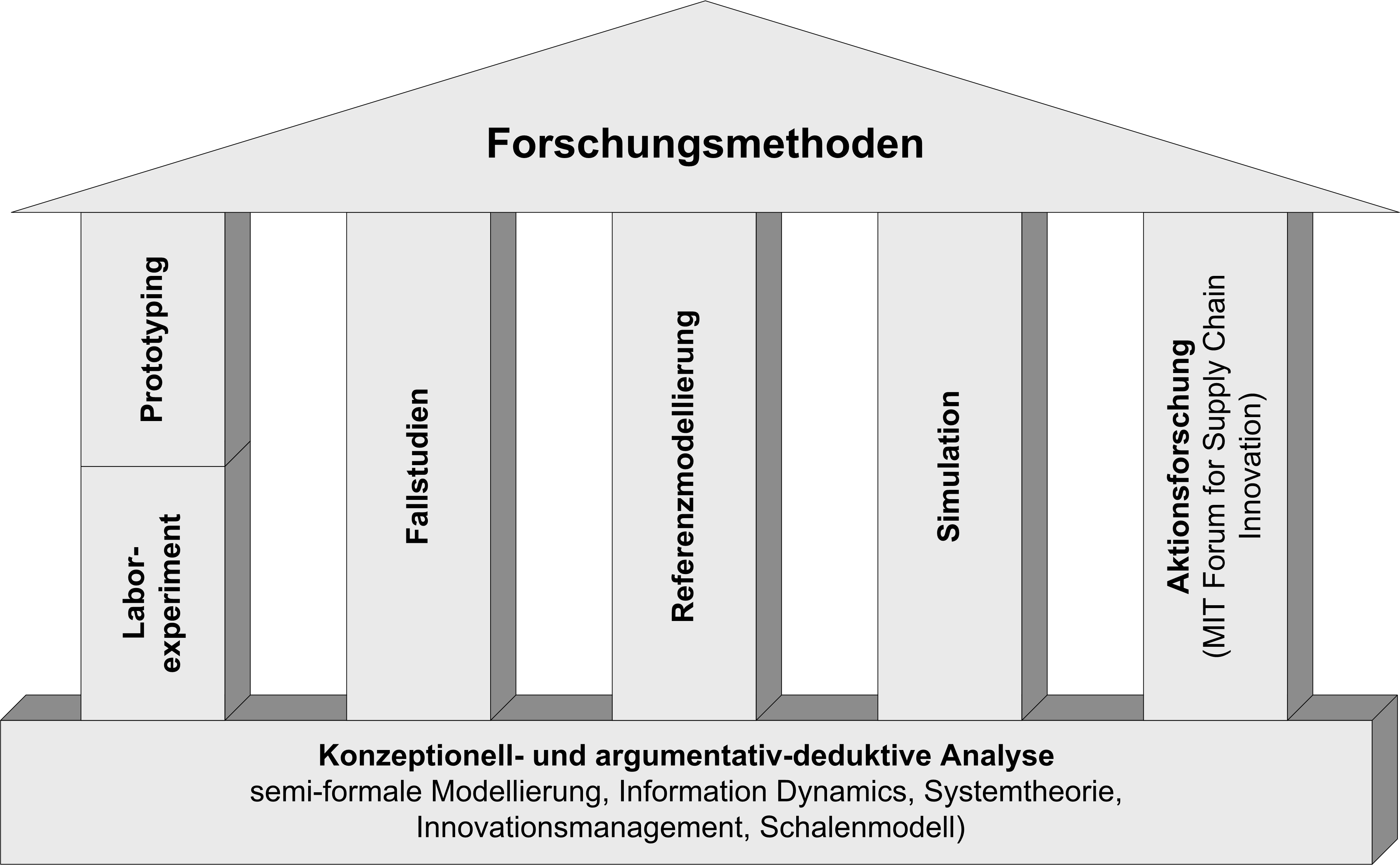 EPIC | Real-Worl Application in RFID-Aided Supply Chains | Wissenschaftliches Vorgehen |
Forschungsmethodiken
Fallstudien
Untersuchung von Vorgängen in natürlichem Kontext
Komplex, schwer abgrenzbar
Interpretation von Verhaltensmustern
konstruktivistisches Vorgehen
Untersuchung von Thesen
Verhaltenswissenschaftlicher Zugang
Sonstige Forschungsmethodiken
Analyse der Systeme
Induktiv (Beobachtung)
Deduktiv (Modell)
Idealisierte Sicht
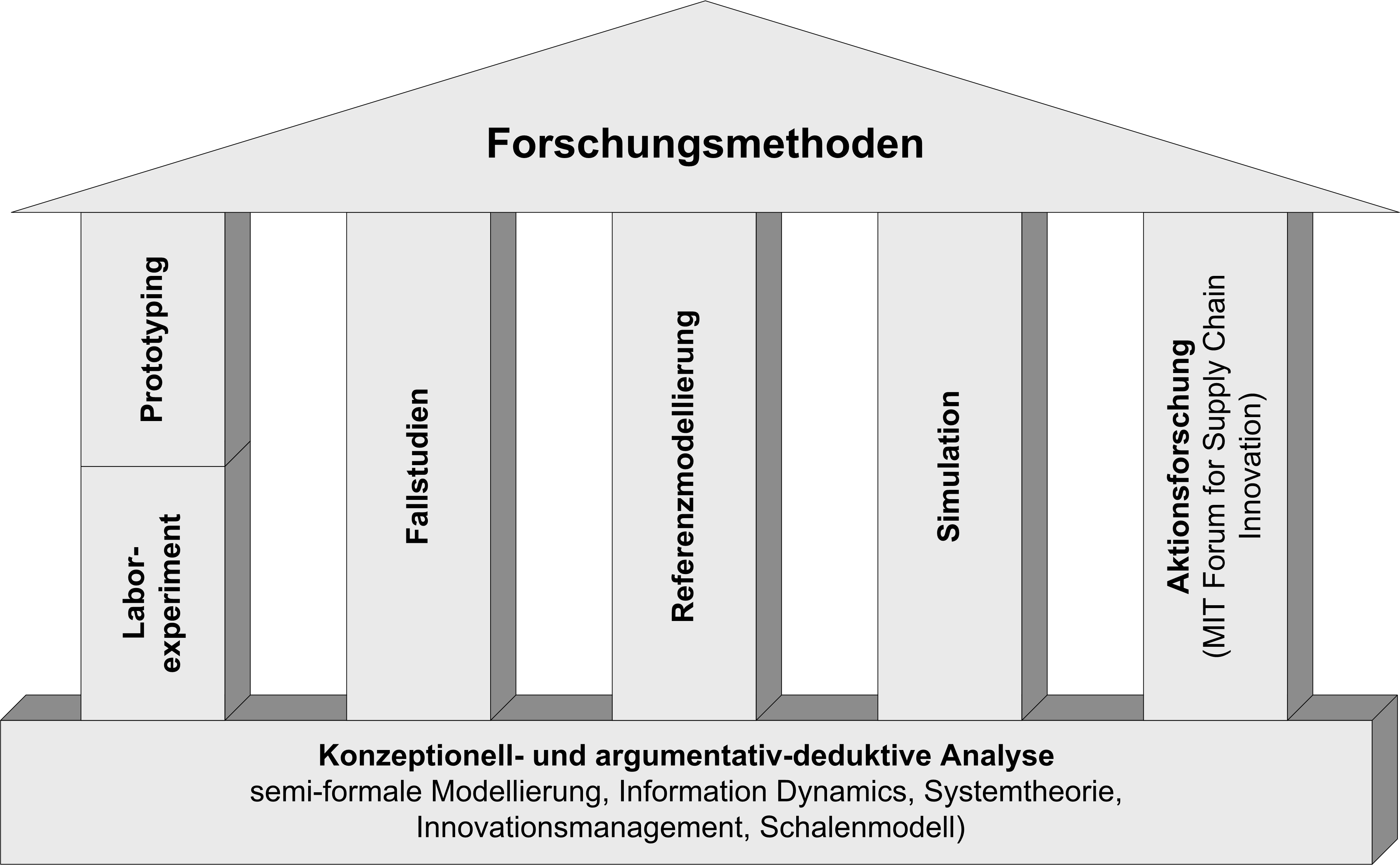 EPIC | Real-Worl Application in RFID-Aided Supply Chains | Wissenschaftliches Vorgehen |
Forschungsmethodiken
Simulation
Formale Abbildung des Systemverhaltens im Modell
Modelkonstruktion und Beobachtung bringen Ergebnisse
Aktionsforschung
Praxisproblem durch Wissenschaft und Praxis angehen
Analyse, Aktion und Evaluation werden iterativ durchlaufen
Referenzmodellierung
Ethnographie
Grounded Theory
Qualitative / Quantitative
Querschnitts- und
Längsschnittanalyse
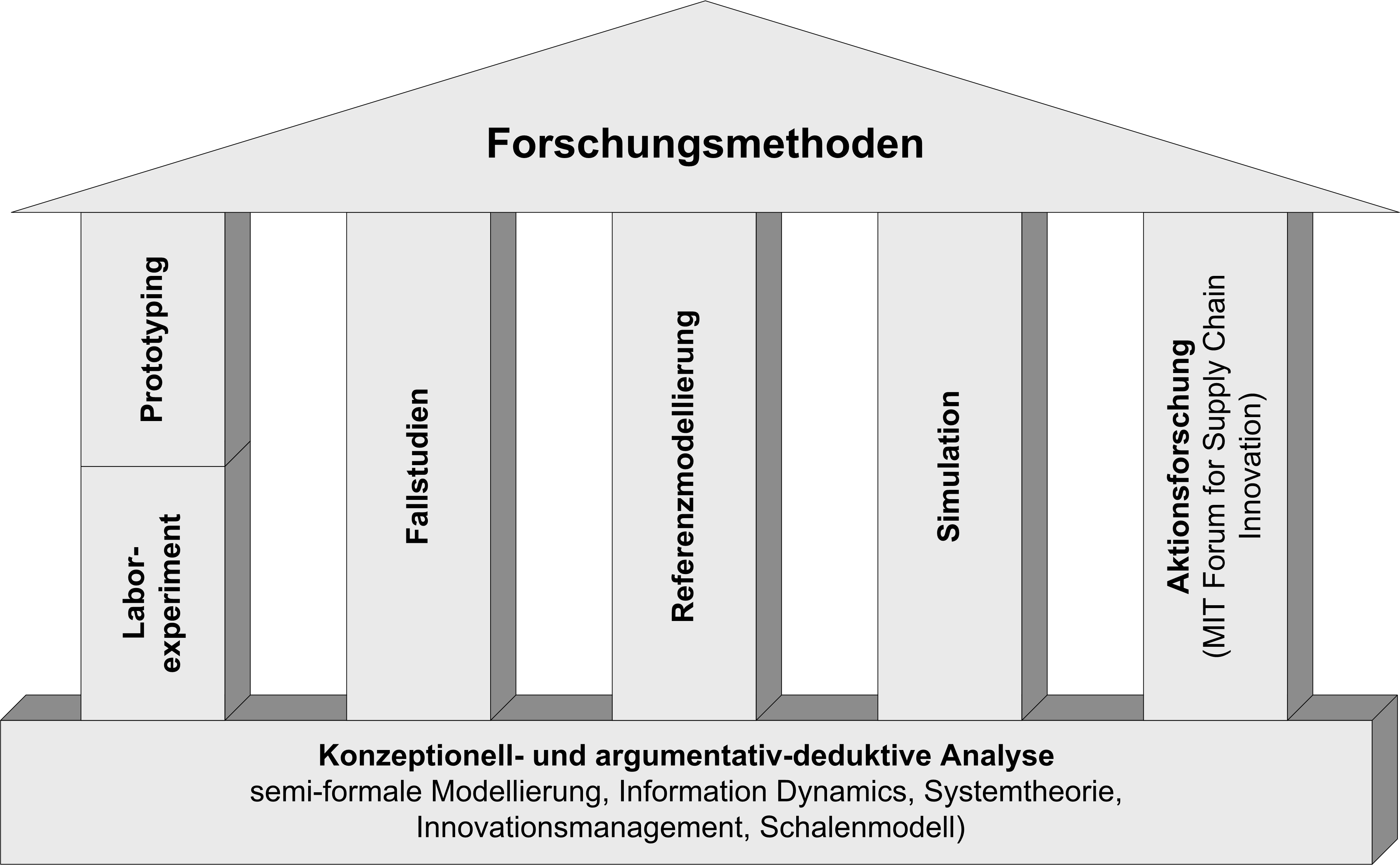 EPIC | Real-Worl Application in RFID-Aided Supply Chains | Wissenschaftliches Vorgehen |
Forschungsmethodiken
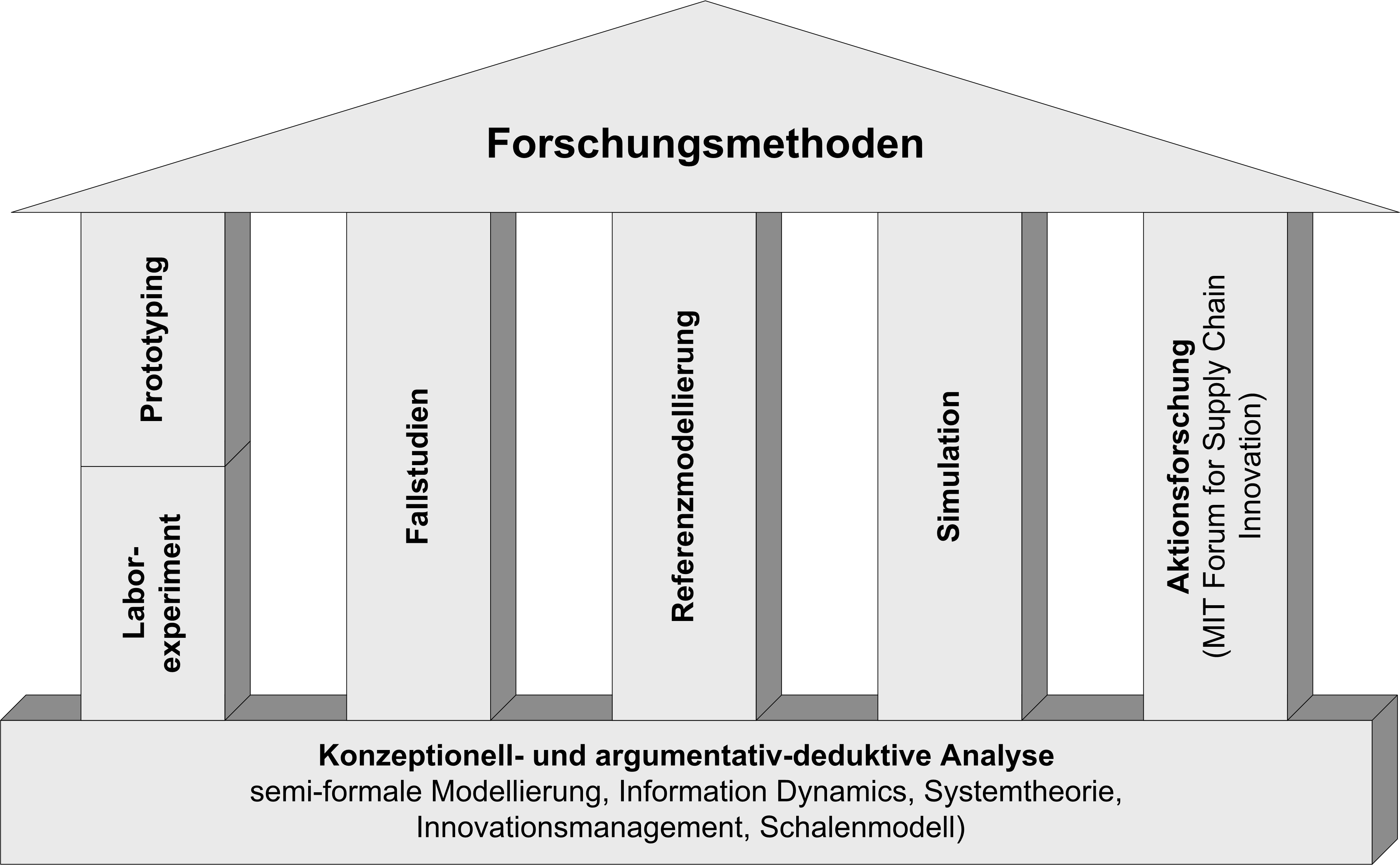 EPIC | Real-Worl Application in RFID-Aided Supply Chains | Wissenschaftliches Vorgehen |
Agenda
Wissenschaftliches Arbeiten
Zielsetzungen & Rahmenbedingungen
Erkenntnistheoretische Paradigmen 
Forschungsmethodiken
Wissenschaftlicher Ausdrucksstil
Wissenschaftliches Zitieren & Nutzung von Quellen
Wissenschaftliches Schreiben
Wissenschaftliches Präsentieren
EPIC | Real-Worl Application in RFID-Aided Supply Chains | Wissenschaftliches Vorgehen |
Wissenschaftlicher Ausdrucksstil
Strukturieren
(Nummerierte) Listen von Aufzählungen
verbundene Argumente

Aktiv anstatt passiv: “Die Möglichkeiten wurden analysiert” --> “Wir analysierten die Möglichkeiten”

Präsenz anstatt Vergangenheit: “Wir analysierten die Möglichkeiten” -->“Die Analyse der Möglichkeiten ergibt, dass…”
http://www.phys.unsw.edu.au/~jw/thesis.html
EPIC | Real-Worl Application in RFID-Aided Supply Chains | Wissenschaftliches Vorgehen |
Wissenschaftlicher Ausdrucksstil
Negationen früh definieren 
Adverbien vermeiden (nämlich; dann; dort; …)
Vermeide Bewertungen vermeiden (gut/schlecht; perfekt; ideal) 
Vage Aussagen vermeiden (im Sinne von; viel; wahrscheinlich; sollte)
Stopwort “man”
Selbsteinschätzung vermeiden (“a major breakthrough”)
keine Umstände schildern (“after working eight hours we realized...”)
http://www.phys.unsw.edu.au/~jw/thesis.html
EPIC | Real-Worl Application in RFID-Aided Supply Chains | Wissenschaftliches Vorgehen |
Agenda
Wissenschaftliches Arbeiten
Zielsetzungen & Rahmenbedingungen
Erkenntnistheoretische Paradigmen
Forschungsmethodiken
Wissenschaftlicher Ausdrucksstil
Wissenschaftliches Zitieren & Nutzung von Quellen
Wissenschaftliches Schreiben
Wissenschaftliches Präsentieren
EPIC | Real-Worl Application in RFID-Aided Supply Chains | Wissenschaftliches Vorgehen |
Wissenschaftliches Zitieren
Wörtliche Zitate (“Mit der Methodik wird ... erreicht”)
Indirekte Zitate (Gröner behauptet, er “... habe eine Methodik ...”)
Sinngemäße Wiedergaben (Gröners Methode verlangt ...)
http://www.moesgen.de/pmoezit.htm
EPIC | Real-Worl Application in RFID-Aided Supply Chains | Wissenschaftliches Vorgehen |
Wissenschaftliches Zitieren
Alle nicht-eigene Ideen sind mit Quellen zu belegen
Referenzen mit 
[Autorinital(en)Jahr] 
 [Cra03], 
 [SZ02], 
 [DFF07],
 [ABC+04]
Oder Nummern [1], [2], … [n]
http://www.moesgen.de/pmoezit.htm
EPIC | Real-Worl Application in RFID-Aided Supply Chains | Wissenschaftliches Vorgehen |
Beispiele Literaturverzeichnis
[1]	S. M. Metev and V. P. Veiko, Laser Assisted Microtechnology, 2nd ed., R. M. Osgood, Jr., Ed.  Berlin, Germany: Springer-Verlag, 1998.
[2] 	J. Breckling, Ed., The Analysis of Directional Time Series: Applications to Wind Speed and Direction, ser. Lecture Notes in Statistics.  Berlin, Germany: Springer, 1989, vol. 61.
[3]	S. Zhang, C. Zhu, J. K. O. Sin, and P. K. T. Mok, "A novel ultrathin elevated channel low-temperature poly-Si TFT," IEEE Electron Device Lett., vol. 20, pp. 569-571, Nov. 1999.
[4]   M. Wegmuller, J. P. von der Weid, P. Oberson, and N. Gisin, "High resolution fiber distributed measurements with coherent OFDR," in Proc. ECOC'00, 2000, paper 11.3.4, p. 109.
[5]   R. E. Sorace, V. S. Reinhardt, and S. A. Vaughn, "High-speed digital-to-RF converter," U.S. Patent 	5 668 842, Sept. 16, 1997.
[6]   (2002) The IEEE website. [Online]. Available: http://www.ieee.org/
[7]   M. Shell. (2002) IEEEtran homepage on CTAN. [Online]. Available: 
 	http://www.ctan.org/tex-archive/macros/latex/contrib/supported/IEEEtran/
[8]   FLEXChip Signal Processor (MC68175/D), Motorola, 1996.
[9]	"PDCA12-70 data sheet," Opto Speed SA, Mezzovico, Switzerland.
[10] A. Karnik, "Performance of TCP congestion control with rate feedback: TCP/ABR and rate adaptive TCP/IP," M. Eng. thesis, Indian Institute of Science, Bangalore, India, Jan. 1999.
[11] J. Padhye, V. Firoiu, and D. Towsley, "A stochastic model of TCP Reno congestion avoidance and control," Univ. of Massachusetts, Amherst, MA, CMPSCI Tech. Rep. 99-02, 1999.
[12] Wireless LAN Medium Access Control (MAC) and Physical Layer (PHY) Specification, IEEE Std. 802.11, 1997.
Book
Book in a Series
Journal Article
Conference Paper
Patent
Website
Web Page
Databook as manual
Data sheet
Masters‘s Thesis
Technical Report
EPIC | Real-Worl Application in RFID-Aided Supply Chains | Wissenschaftliches Vorgehen |
Standard
Nutzung von Quellen
IEEE: http://www.computer.org / http://ieeexplore.ieee.org/ 
ACM: acm.org
Google Scholar: scholar.google.com
Citeseer: http://citeseer.ist.psu.edu/ (momentan down)
SpringerLink: http://www.springerlink.com/
Bibliothek: http://info.ub.uni-potsdam.de/
Tools zur Quellenverwaltung
Literaturdatenbank bibtex im Textformat
Mac: Papers
EPIC | Real-Worl Application in RFID-Aided Supply Chains | Wissenschaftliches Vorgehen |
Soviel zu wissenschaftlichem Arbeiten!

Fragen?

Nun zu wissenschaftlichem Schreiben...
EPIC | Real-Worl Application in RFID-Aided Supply Chains | Wissenschaftliches Vorgehen |
Wissenschaftliches Arbeiten
Wissenschaftliches Schreiben
Einführung in wissenschaftliches Schreiben
 Anforderungen an wissenschaftliches Schreiben
 Arten wissenschaftlicher Veröffentlichungen
 Referenzstruktur eines Projektberichtes
 Referenzstrukturen wissenschaftlicher Aufsätze
Vorgehen beim wissenschaftlichen Schreiben

Wissenschaftliches Präsentieren
EPIC | Real-Worl Application in RFID-Aided Supply Chains | Wissenschaftliches Vorgehen |
Einführung in wissenschaftliches Schreiben
Anforderungen an wissenschaftliches Schreiben
Beachtung der bisherigen Forschungsergebnisse
Relevante Probleme
Klare nachvollziehbare Gedankengänge
Strukturiertes Vorgehen
Wissenschaftlicher Schreibstil
Gilt für jede akademische Publikation (im Projektseminar: Aufsatz)
http://www.cs.ucl.ac.uk/staff/c.clack/phd.html
http://www.brics.dk/~danvy/Papers/talking-01-10-23-A4.pdf
EPIC | Real-Worl Application in RFID-Aided Supply Chains | Wissenschaftliches Vorgehen |
Einführung in wissenschaftliches Schreiben
Arten wissenschaftlicher Veröffentlichungen
Methodenpapier: 	Neue Algorithmen, Systeme, etc.
Reviewpapier: 	Knappe Beschreibung des aktuellen 			Standes eines Forschungsfelds
Konzeptpapier: 	Neue Ideen, Theorien etc. ohne Umsetzung
Evaluationspapier: Quantitativer Vergleich verschiedener 			  Verfahren
Technical Report: Fortschrittsmitteilung innerhalb einer 			Organisation, i.d.R. kein Review
http://www.techfak.uni-bielefeld.de/~iluetkeb/2006/surveillance/waS.html
EPIC | Real-Worl Application in RFID-Aided Supply Chains | Wissenschaftliches Vorgehen |
Einführung in wissenschaftliches Schreiben
Referenzstrukturen
Abstract
Einleitung
Hintergrund
Verwandte Arbeiten
Hauptkapitel (mehrere)
zukünftige Aufgaben
Zusammenfassung und Ausblick
Literaturverzeichnis
wissenschaftlicher Aufsätze
Abstract
Einleitung
Hintergrund
Hauptkapitel (mehrere)
Verwandte Arbeiten
zukünftige Aufgaben
Zusammenfassung und Ausblick
Literaturverzeichnis
EPIC | Real-Worl Application in RFID-Aided Supply Chains | Wissenschaftliches Vorgehen |
Einführung in wissenschaftliches Schreiben
Wissenschaftliches Arbeiten
Wissenschaftliches Schreiben
Einführung in wissenschaftliches Schreiben
Vorgehen beim wissenschaftlichen Schreiben
Wissenschaftliches Präsentieren
http://www.techfak.uni-bielefeld.de/~iluetkeb/2006/surveillance/waS.html
EPIC | Real-Worl Application in RFID-Aided Supply Chains | Wissenschaftliches Vorgehen |
Vorgehen beim wissenschaftlichen Schreiben
Anhand der Gliederung das Gesamtdokument planen 
Gliederung mit Stichpunkten erstellen
Besprechung der Gliederung mit Außenstehenden
Überflüssiges entfernen
Fehlendes hinzufügen
http://www.sce.carleton.ca/faculty/chinneck/thesis.html
EPIC | Real-Worl Application in RFID-Aided Supply Chains | Wissenschaftliches Vorgehen |
Vorgehen beim wissenschaftlichen Schreiben
Allgemein: Ideen notieren, sobald sie auftauchen
Tipps für Teams
Projektplan erstellen
Verantwortlichkeiten definieren
Iterativ vorgehen
„Rapid prototyping“
http://www.sce.carleton.ca/faculty/chinneck/thesis.html
EPIC | Real-Worl Application in RFID-Aided Supply Chains | Wissenschaftliches Vorgehen |
Vorgehen beim wissenschaftlichen Schreiben
Tipps für den Abstract
Hintergrund geben
Was ist das Problem?
Warum ist es ein Problem?
Wie löse ich es?
Was sind die Auswirkungen meiner Lösung?
http://www.sce.carleton.ca/faculty/chinneck/thesis.html
EPIC | Real-Worl Application in RFID-Aided Supply Chains | Wissenschaftliches Vorgehen |
Vorgehen beim wissenschaftlichen Schreiben
Tipps für die Literaturrecherche
Relevante Literatur identifizieren (Journals, Proceedings)
Schlagworte definieren
Rückwärts suchen
Vorwärts suchen
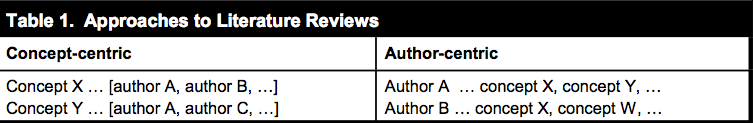 http://www.sce.carleton.ca/faculty/chinneck/thesis.html
Webster and Watson (2002)
EPIC | Real-Worl Application in RFID-Aided Supply Chains | Wissenschaftliches Vorgehen |
Vorgehen beim wissenschaftlichen Schreiben
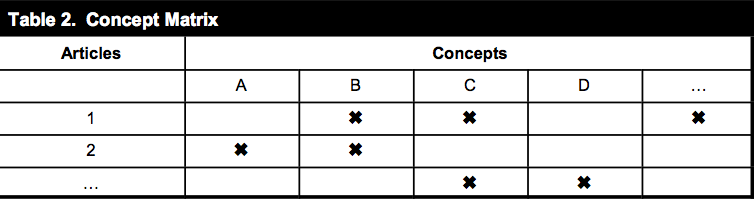 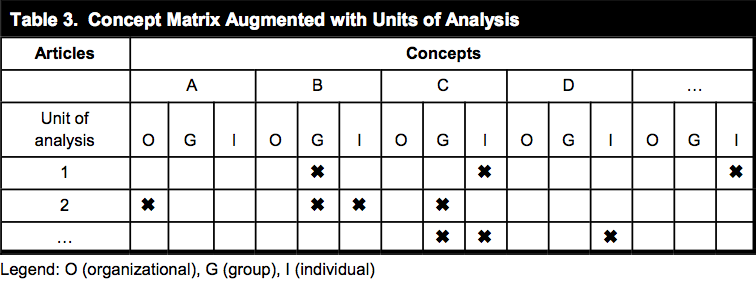 http://www.sce.carleton.ca/faculty/chinneck/thesis.html
Webster and Watson (2002)
EPIC | Real-Worl Application in RFID-Aided Supply Chains | Wissenschaftliches Vorgehen |
Soviel zu wissenschaftlichem Schreiben!

Fragen?

Nun zu wissenschaftlichem Präsentieren...
EPIC | Real-Worl Application in RFID-Aided Supply Chains | Wissenschaftliches Vorgehen |
Agenda
Wissenschaftliches Arbeiten
Wissenschaftliches Schreiben
Wissenschaftliches Präsentieren
EPIC | Real-Worl Application in RFID-Aided Supply Chains | Wissenschaftliches Vorgehen |
Wissenschaftliches Präsentieren
“What is well understood is expressed clearly.” (Nicolas Boileau, 1636-1711)
Über- und Unterschätze deine Zuhörer nicht
Überschätze dich selbst nicht
Sei im Stoff und habe einen guten Hintergrund
Strukturierung im Paper vs. Pädagogik bei der Präsentätion
Angemessene Vorbereitung
Präsentation ist Teil des Leistungserfassungsprozesses
EPIC | Real-Worl Application in RFID-Aided Supply Chains | Wissenschaftliches Vorgehen |
Vielen Dank für die Aufmerksamkeit!

Fragen?

Weitere Informationen auf http://epic.hpi.uni-potsdam.de/Home/TrackAndTraceInTheSupplyChain2010
EPIC | Real-Worl Application in RFID-Aided Supply Chains | Wissenschaftliches Vorgehen |